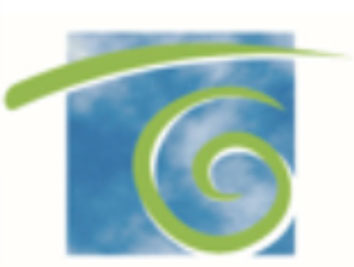 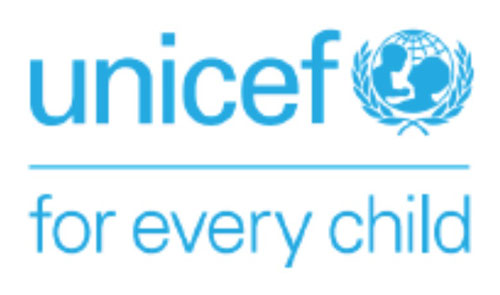 REPUBLIC OF LEBANON
CENTER FOR
EDUCATIONAL RESEARCH AND DEVELOPMENT
وحدة التعليم باعتماد التكنولوجيا لشهادة المعلم المعتمد من ميكروسوفت MCE))
Teaching With Technology Module for Microsoft MCE Certification
المدرب: المهندس أحمد ديب
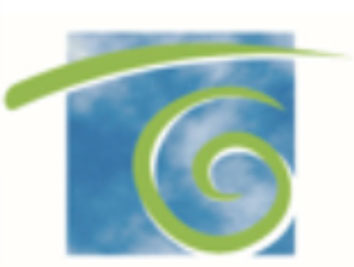 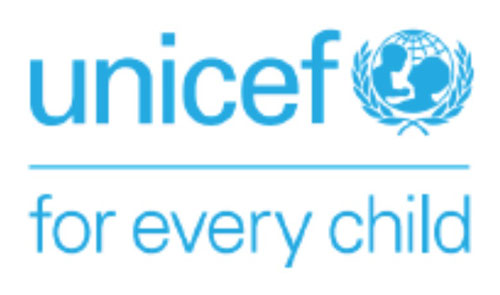 REPUBLIC OF LEBANON
CENTER FOR
EDUCATIONAL RESEARCH AND DEVELOPMENT
لتنزيل المادة التدريبية:
https://edusub.crdp.org
Course Search : TWT
المدرب: المهندس أحمد ديب
1.0- نتواصل معاً
استمارة التعارف
إضغطوا على الرابط أدناه أو إمسحوا الرمز
https://docs.google.com/forms/d/1mEl7SenQGC7PDomCtDNpneEFLkad43bves7Pxlm9Fzc/edit

Wifi= wifi name
Password=a1001b2002
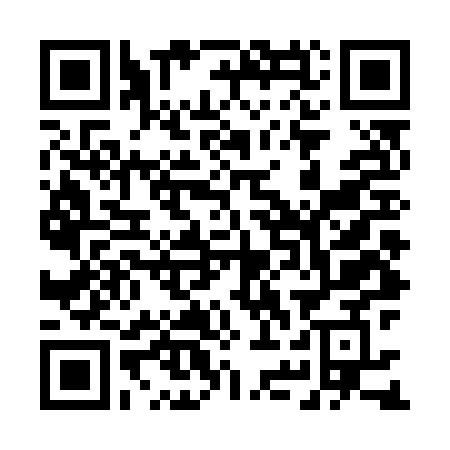 ما هو QR Code
 وكيف نقوم بتنزيله وتشغيله
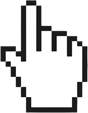 1.1- نشاط التعارف
يرسم المتدرّب دائرتين باستخدام برنامج paint، الأولى باللون الأحمر ويكتب فيها صفتين ايجابيتين عنه والثانية باللون الأصفر ويكتب فيها صفتين سلبيّتين عنه.

يحفظ المتدرّب المستند كصورة في مجلد تحت اسم TWT
يصوّر المتدرّب ما أنجزه ليرسله عبر ال WhatsApp على المجموعة الخاصة بالدّورة

تفاصيل وتعليمات النشاط في ورقة العمل  Worksheet 1.1 – نتعارف
1.2- نشاط التوقعات
سؤال بادليت «ما هي توقعاتكم لهذه الدورة؟» على الرابط التالي:
https://padlet.com/ahdib/d8483leed895



سؤال بادليت «ما هي منافع استخدام البادليت؟» على الرابط التالي:
https://padlet.com/ahdib/7egatkh0k4x5
تفاصيل وتعليمات النشاط في ورقة العمل 
-   Worksheet 1.2 – نشاط التوقعات
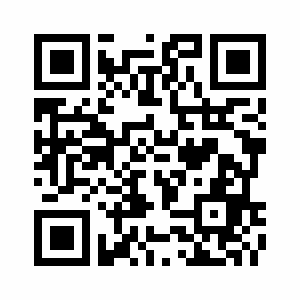 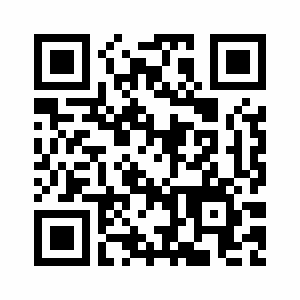 1.3 : التعريف بالدورة - مقدمة
مقدمة:

" شهدنا في السنوات الأخيرة زيادة الاهتمام بتوفير الإمكانيات التكنولوجية في المدارس من أجهزة كمبيوتر أو Laptop  أو كمبيوتر لوحيTablet  وأجهزة عرض Projector  و لوح تفاعلي ACTIVE board   واتصال بالإنترنت ...
لكن من الملاحظ ايضاً في العديد من الحالات أن التأثير الإيجابي على مستوى التحصيل عند الطلاب لم يكن على مستوى التوقعات!!!"
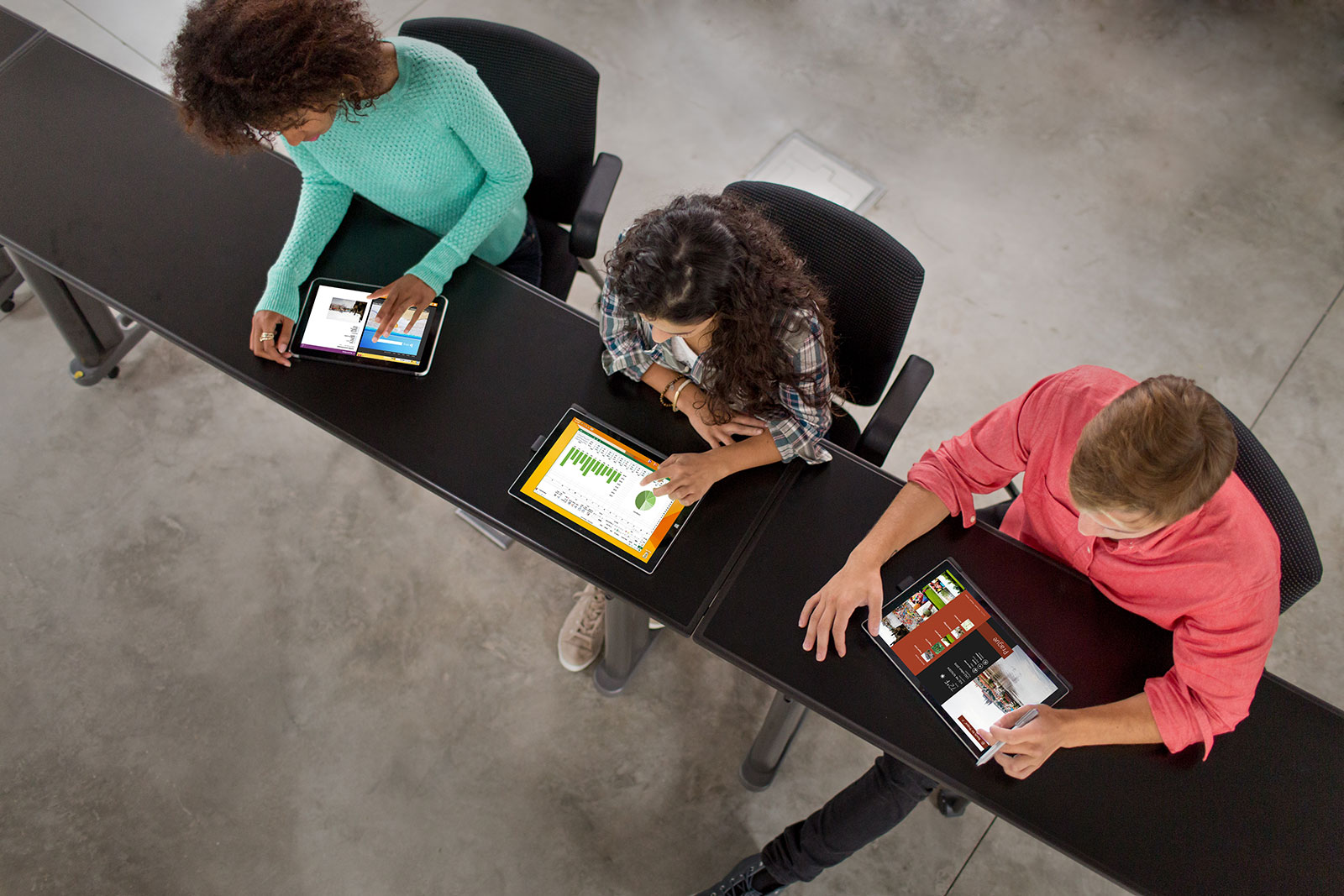 Next: "تتمة المقدمة"
1.3 : التعريف بالدورة - مقدمة
مقدمة:

"بعد الدراسة اتضح أن السبب الرئيسي هو أن معظم المعلمين حتى وإن كانت معرفتهم باستخدام التكنولوجيا جيدة، إلا أنهم لم يصلوا إلى الطريقة الصحيحة بتوظيف المعرفة هذه في العملية التربوية... والنقص في تأمين الموارد المناسبة..."
Next: "أهداف الدورة: الهدف الثابت –أ-"
1.3 : التعريف بالدورة - أهدافها
الهدف الثابت – أ -
تهدف هذه الوحدة الى تمكين المشاركين من الاستفادة (المقصودة والهادفة) من التكنولوجيا وبالتالي تعزيز التطور المهني ودعم عملية التعليم/التعلّم على صعيد التحضير والتنفيذ – بما في ذلك اشراك المتعلم وتعزيز المقاربة التي تجعل منه محور العملية التربوية – إضافة إلى تقييم التعليم وتقييم التعلم.
Next: "أهداف الدورة: الهدف الثابت –ب-"
1.3 : التعريف بالدورة - أهدافها
الهدف الثابت – ب -
   تركز هذه الوحدة على المجالات والكفايات التالية في إطار كفاءة المعلمين:
المجال الأول: الممارسات المهنية المتخصصة.
المجال الثاني: العلاقات المهنيّة.
المجال الثالث:  التطوير المهني المستمر.
Next: "أهداف الدورة: أهداف النقل"
1.3 : التعريف بالدورة - أهدافها
الهدف الثابت – ب -
   تركز هذه الوحدة على المجالات والكفايات التالية في إطار كفاءة المعلمين:
المجال الأول: الممارسات المهنية المتخصصة.
يوظف طرائق تعليميّة وتعلميّة متنوعة مستنداً الى نظريات ومفاهيم التعلم الملائمة لخصائص المتعلمين المتنوعة. (كفاية 3)
يطور طرائق واستراتيجيات تقويم متنوعة. (كفاية 5)
المجال الثاني: العلاقات المهنيّة.
المجال الثالث:  التطوير المهني المستمر.
1.3 : التعريف بالدورة - أهدافها
الهدف الثابت – ب -
   تركز هذه الوحدة على المجالات والكفايات التالية في إطار كفاءة المعلمين:
المجال الأول: الممارسات المهنية المتخصصة.
المجال الثاني: العلاقات المهنيّة
يتواصل مع مختلف الفرقاء التربويين. (الكفاية 1)
المجال الثالث:  التطوير المهني المستمر.
1.3 : التعريف بالدورة - أهدافها
الهدف الثابت – ب -
   تركز هذه الوحدة على المجالات والكفايات التالية في إطار كفاءة المعلمين:
المجال الأول: الممارسات المهنية المتخصصة.
المجال الثاني: العلاقات المهنيّة.
المجال الثالث:  التطوير المهني المستمر.
يوظّف مختلف الوسائل العلميّة في التطوير المهني. (الكفاية 2)
1.3 : التعريف بالدورة - أهدافها
أهداف النقل
سيتمكن المشاركون من استخدام تعلمهم بشكل مستقل لكي:
المجال الأول.
المجال الثاني.
المجال الثالث.
Next: "شهادة المعلم المعتمد من مايكروسوفت العالمية"
1.3 : التعريف بالدورة - أهدافها
أهداف النقل
سيتمكن المشاركون من استخدام تعلمهم بشكل مستقل لكي:
المجال الأول.
يستخدم التكنولوجيا في عملية التعليم. (كفاية 3 – مكون 6)
 يقيّم المتعلمين بشكل دوري في وضعيات مختلفة وملائمة للأهداف التربويّة ومخرجات التعلّم. (كفاية 5 – مكون 1)

. (كفاية 5)
المجال الثاني.
المجال الثالث.
1.3 : التعريف بالدورة - أهدافها
أهداف النقل
سيتمكن المشاركون من استخدام تعلمهم بشكل مستقل لكي:
المجال الأول.
المجال الثاني.
يوظف التقنيّات الملائمة ملتزماً بأخلاقيات استخدام تكنولوجيا المعلومات والاتصالات.. (كفاية 1 – مكون 4)
المجال الثالث.
1.3 : التعريف بالدورة - أهدافها
أهداف النقل
سيتمكن المشاركون من استخدام تعلمهم بشكل مستقل لكي:
المجال الأول.
المجال الثاني.
المجال الثالث.
يواكب تطور المعلومات العلميّة والمستجدات التربويّة. (كفاية 2 – مكون 3)
1.3 : التعريف بالدورة (شهادة MCE العالمية)
كما وتؤمن هذه الدورة جهوزية المشاركين لاجتياز الاختبار والحصول على هذه شهادة MCE العالمية.
Next: "شهادة المعلم المعتمد من مايكروسوفت العالمية"
1.3 : التعريف بالدورة (شهادة MCE العالمية)
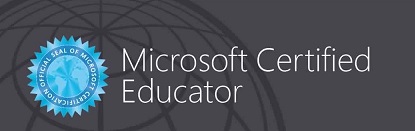 التعليم بواسطة التكنولوجيا
شهادة "المعلم المعتمد من مايكروسوفت" تفيد بأن المعلم قد اجتاز مرحلة محو الأمية في التكنولوجيا العامة ويستطيع أن يؤمن لطلابه طرائق تربوية تدمج في خلالها التكنولوجية الحديثة.
Teaching with technology
Microsoft Certified Educator (MCE) is a credential that certifies an educator is literate in global technology and can provide students with an education that combines technology and learning in the classroom
Next: "شهادة المعلم المعتمد من مايكروسوفت العالمية"
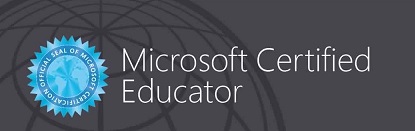 1.3 : التعريف بالدورة (شهادة MCE العالمية)
التعليم بواسطة التكنولوجيا

تتوجه هذه الشهادة الى جميع المعلمين، في كافة مراحل التعليم وعلى اختلاف اختصاصاتهم ومعرفتهم المسبقة باستخدام التكنولوجيا.

تقيس شهادة المعلم المعتمدMCE  قدرتك على توظيف مهاراتك التكنولوجية لخدمة العملية التربوية.

هي مبنية على الإطار المرجعي لكفايات المعلمين من منظمة اليونيسكو.
UNESCO Competency Framework for Teachers - (UNESCO ICT-CFT)
Next: " الأكاديمية الافتراضية لمايكروسوفت"
1.3 : التعريف بالدورة (Unesco ICT – CFT)
MCE
1.3 : التعريف بالدورة (Unesco ICT – CFT)
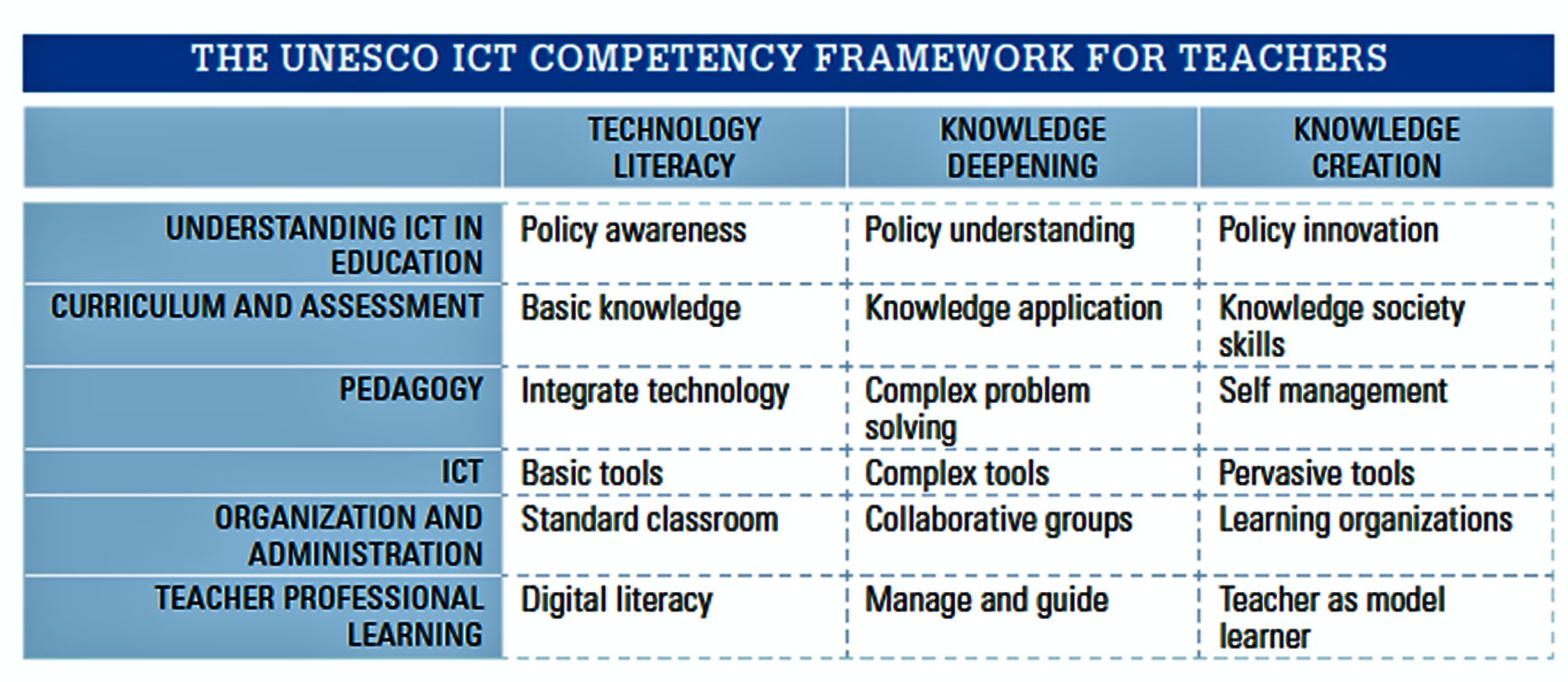 MCE
1.3 : التعريف بالدورة (أكاديمية مايكروسوفت)
(Microsoft Virtual Academy “MVA”)
أكاديمية مايكروسوفت الافتراضية
لكي تكون حاضراً لاختبار شهادة MCE من الأفضل أن تتابع المقررات الأربع الموجودة على الموقع الرسمي لمايكروسوفت الخاص بالتربية.
المقرر الأول:                Course 1 - using ICT resources to support your teaching 
المقرر الثاني:                        Course 2 - how do technology and pedagogy mix?  
المقرر الثالث:       Course 3 - use basic ICT tools to support teaching and learning
المقرر الرابع:   Course 4 - organize and manage the use of ICT for your teaching
Next: "تسجيل الدخول إلى الأكاديمية الافتراضية لمايكروسوفت"
1.3 : التعريف بالدورة (أكاديمية مايكروسوفت)
يُطلب منكم أولاَ تسجيل الدخول (SIGN IN) عبر أحد حساباتكم... ثم تبدأون المقرر الأول عند (Start Course)
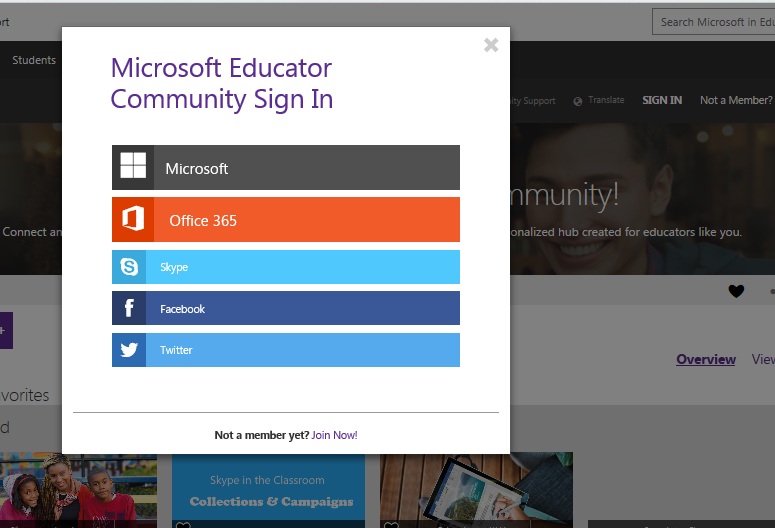 Next: "بدء تصفح مقررات الأكاديمية الافتراضية لمايكروسوفت"
1.3 : التعريف بالدورة (أكاديمية مايكروسوفت)
يُطلب منكم أولاَ تسجيل الدخول (SIGN IN) عبر أحد حساباتكم... ثم تبدأون المقرر الأول عند (Start Course)
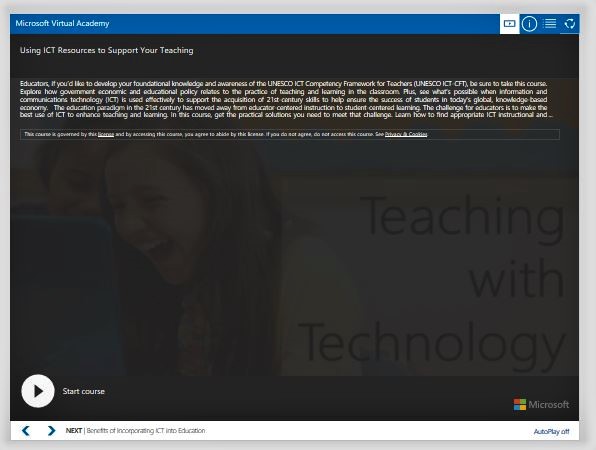 Next: "الاختبارات"
1.3 : التعريف بالدورة (أكاديمية مايكروسوفت)
الاختبارات
تجدون في نهاية كل مقرر اختبار تجريبي (اختيارات من متعدد) متاح في أي وقت دون أي تكلفة وممكن إعادته قدر ما تريدون. يُعتَبَر ناجحاً كل من يحصل على أكثر من 80 على 100 في الاختبار ويمكنه الانتقال إلى المقرر التالي.
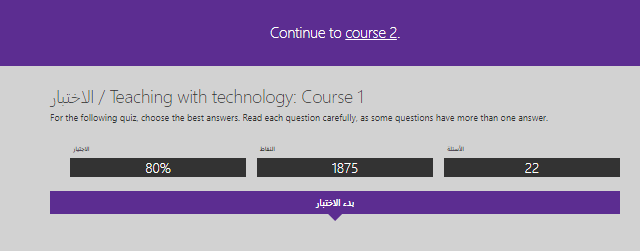 Next: "نماذج من الاختبارات"
1.3 : التعريف بالدورة (أكاديمية مايكروسوفت)
نموذج رقم 1 من الاختبارات
يريد أحد المعلمين تحضير تقيّيم بديل عن المقالات التقليدية التي يكتبها الطلاب البالغون من العمر 18 عاماً. الهدف من النشاط إظهار فهمهم للتقنيات الفعالة في مجال الرياضة. برأيكم أي طريقة ستوفر أفضل الحلول لإثبات فهمهم وإبداعهم؟
A – يعطيهم بعض الفيديوهات القصيرة ويطلب منهم اضافة تعليق صوتي عليهم.
B – يطلب منهم التقاط بعض الصور أو الفيديوهات القصيرة وتحضير عرض عنها.
C – استعمال بعض الفيديوهات عن مواقع الانترنت لتصميم أسئلة اختيار من متعدد.
D – تحضير امتحان على موقع انترنت يحتوي أسئلة متنوعة للإجابة عنها.
الهدف الثابت –أ-
تهدف هذه الوحدة الى تمكين المشاركين من الاستفادة المقصودة والهادفة من التكنولوجيا وبالتالي تعزيز التطور المهني ودعم عملية التعليم/التعلم على صعيد التحضير والتنفيذ – بما في ذلك اشراك المتعلم وتعزيز المقاربة التي تجعل منه محور العملية التربوية – إضافة إلى تقييم التعليم وتقييم التعلم.
الهدف الثابت –ب-
تركز هذه الوحدة على المجالات والكفايات التالية في إطار كفاءة المعلمين:
المجال الأول. الممارسات المهنية المتخصصة. الكفاية 3 . يوظف طرائق تعليميّة وتعلميّة متنوعة مستنداً الى نظريات ومفاهيم التعلم الملائمة لخصائص المتعلمين المتنوعة.
المجال الأول. الممارسات المهنية المتخصصة. الكفاية 5 . يطور طرائق واستراتيجيات تقويم متنوعة.
المجال الثاني. العلاقات المهنيّة. الكفاية 1. يتواصل مع مختلف الفرقاء التربويين.
المجال الثالث. التطوير المهني المستمر. الكفاية 2. يوظّف مختلف الوسائل العلميّة في التطوير المهني.
أهداف النقل
سيتمكن المشاركون من استخدام تعلمهم بشكل مستقل لكي:
المجال الأول. الكفاية 3 . المكون 6. يستخدم التكنولوجيا في عملية التعليم.
المجال الأول. الكفاية 5 . المكون 1. يقيّم المتعلمين بشكل دوري في وضعيات مختلفة وملائمة للأهداف التربويّة ومخرجات التعلّم.
المجال الثاني. الكفاية 1. المكون 4. يوظف التقنيّات الملائمة ملتزماً بأخلاقيات استخدام تكنولوجيا المعلومات والاتصالات.
المجال الثالث. الكفاية 2. المكون 3. يواكب تطور المعلومات العلميّة والمستجدات التربويّة.
1.4- ما هي مواقفكم؟
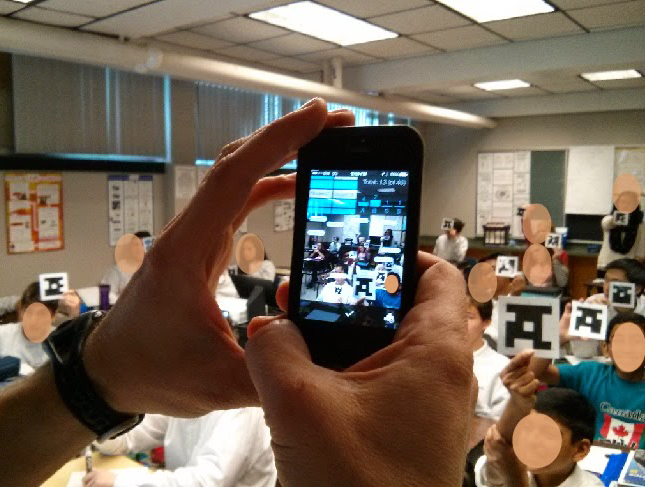 قراءة الأسئلة الموجودة على الشاشة
استخدام بطاقة بليكرز
رفع البطاقة بحيث يكون الجواب الصحيح نحو الاعلى
wordpress.com
Acceptable use policy (AUP)سياسة الاستخدام المقبولة
هل انتم على اتصال بتلاميذكم عبر WhatsApp او غيره؟ كيف يتم ذلك؟
Acceptable use policy (AUP)سياسة الاستخدام المقبولة
An acceptable use policy (AUP) is a document stipulating constraints and practices that a user must agree to for access to a corporate network or the Internet. 
Many businesses and educational facilities require that employees or students sign an acceptable use policy before being granted a network ID.
سياسة الاستخدام المقبولة، هي وثيقة تنص على القيود والممارسات التي يجب ان يوافق المستخدم عليها للوصول إلى شبكة الإنترنت او الشبكة الخاصة بمؤسسة معينة.
العديد من الشركات والمؤسسات التعليمية تطلب أن يوقع الموظفون أو الطلاب سياسة الاستخدام المقبولة قبل منحهم حق الدخول الى الشبكة.
1.5- تصميم «سياسة الاستخدام المقبولة»
ينقسم المشاركون الى عدة مجموعات من شخصين او ثلاثة على الاكثر
تنشر كل مجموعة اجاباتها على السؤال «برأيكم ما هي الامور الممنوع  القيام بها اثناء الدورة الحالية؟!» على بادليت على الرابط التالي:
https://padlet.com/ahdib/j6tynfzflo3

تفاصيل وتعليمات النشاط في ورقة العمل worksheet –  سياسة الاستخدام المقبولة
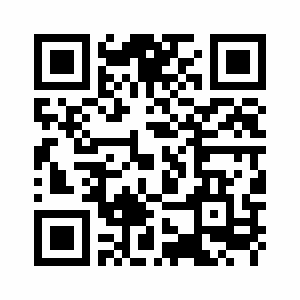 1.6- البحث علی الانترنيت
ماذا تقترحون موضوعاً للبحث؟
فلنتابع معاً كيفية البحث على محرك البحث غوغل Google
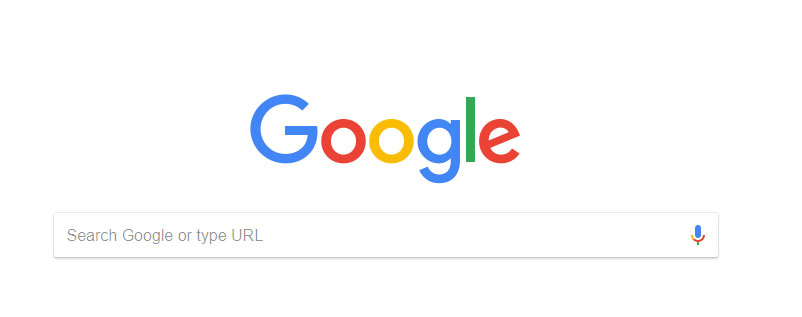 1.7- امن الانترنيت – Internet Safety
اخبرونا القصة...
هل يمكن تصحيح الضرر الناتج هذا؟
هل كان يمكن تجنب هذا الضرر؟ كيف؟
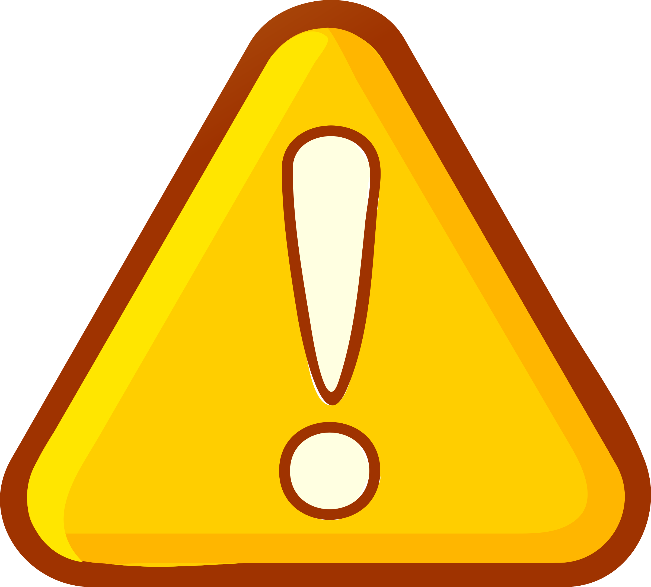 هل حدث معكم او مع احد اقاربكم او طلابكم أي امر سيء من جراء التكنولوجيا الحديثة؟...
openclipart.org
1.8 نموذج اختبار  MCE
ادخلوا الى موقع: www.socrative.com
اختاروا Student Log In
ادخلوا رمز الغرفة: DIBBEIRUT
ادخلوا اسماءكم
انتظروا ان يطلق المدرب الاختبار
أ- النظرة العالمية: اقتصاد المعرفة ومهارات القرن الحادي والعشرين
لقد حولت تكنولوجيا المعلومات والاتصالات العالم
الانتقال من الاقتصاد العالمي القائم على الصناعة إلى اقتصاد قائم على المعرفة
يتطلب اقتصاد المعرفة مجموعة جديدة من الكفاءات لتطوير الطلاب
في اقتصاد اليوم، نحن بحاجة إلى تطوير مهارات جديدة (مهارات القرن الحادي والعشرين)، بما في ذلك حل المشاكل، والتعاون، والإبداع، والتحليل، والتوليف.
21st century skills: Communication, Collaboration, Critical Thinking/Problem Solving, Creativity
ب- النظرة العالمية: اقتصاد المعرفة ومهارات القرن الحادي والعشرين
قد زاد المتعلمون من الوصول إلى التكنولوجيا. فهي الوسيلة "الخاصة بهم"، وهم يتوقعون استخدامها، وإشراكها والسيطرة عليها من خلال حياتهم.
تعريف التكنولوجيا التعليمية
Software
&
Hardware
إن التكنولوجيا التعليمية هي مزيج من:
العمليات (التطبيقات البرمجية والأدوات المساعدة)
الأدوات (أجهزة الكمبيوتر، الأجهزة الإلكترونية ...) 
التي تشارك في معالجة الاحتياجات والمشاكل التعليمية (Roblyer, 2016)
تعريف دمج التكنولوجيا- ICT Integration
إن دمج التكنولوجيا التعليمية يشير إلى عملية تحديد الأدوات وطرق التنفيذ المناسبة لأوضاع ومشاكل الصفوف. (Roblyer, 2016)
Technology
Education
أ- فوائد استخدام التكنولوجيا التعليمية
تساعد التكنولوجيا في العملية التربوية سواء على صعيد التعليم ام على صعيد التعلم
التكنولوجيا هي أداة يمكن أن تسهل مختلف مراحل التدريس (التخطيط وطرائق التدريس والتقييم ...)
تساعد التكنولوجيا على تنويع طرائق التعليم بناءً لانماط التعلم.
من شأن التكنولوجيا أن تجعل تقييم التعلم أكثر سهولة وكفاءة.
يمكن الاستفادة من التكنولوجيا لخدمة أهداف التعليم/ التعلم.
ب- فوائد استخدام التكنولوجيا التعليمية
من شأن التكنولوجيا أن تسهل بناء البيانات فيما يتعلق باحتياجات وقدرات المتعلمين دعماً لثقافة تركز على المتعلم.
إن التكنولوجيا هي أداة يمكن أن تعزز إنتاجية المعلمين.
يمكن للتكنولوجيا أن توفر للمعلمين فرص التطوير المهني وتبادل الفرص.
أ- الأدلة التجريبية: نتائج استخدام تكنولوجيا المعلومات والاتصالات لأغراض التعلم
إنجازات أكاديمية أفضل: تتيح تكنولوجيا المعلومات والاتصالات أنشطة متميزة. ويفيد ذلك الطلاب في كل من طرفي مجموعة القدرات.
يمكن للمتعلمين الموهوبين استخدام تكنولوجيا المعلومات والاتصالات لتوسيع معارفهم وتطوير ممارسات التعلم المستقلة. أما الطلاب الأضعف، فقد يجدون أنه من الأسهل العمل على أجهزة الكمبيوتر بدلاً من استخدام وسائل أكثر تقليدية.
زيادة التحفيز والاهتمام: يقول 86% من المعلمين في أوروبا أن المتعلمين أكثر حماساً واهتماماً عندما تُستخدم أجهزة الكمبيوتر والانترنت في الصف. (Empirica, 2006)
ب- الأدلة التجريبية: نتائج استخدام تكنولوجيا المعلومات والاتصالات لأغراض التعلم
يؤدي كل من الوسائط المتعددة والمحتوى التفاعلي إلى إشراك المتعلمين في المدارس الابتدائية بشكل خاص. أما تكنولوجيا المعلومات والاتصالات، فتحسن مهارات الاتصال والتجهيز.
يعتقد الأهل والطلبة والمعلمون أن المتعلمين يعملون بشكل أكثر استقلالية وفعالية عند استخدام تكنولوجيا المعلومات والاتصالات.
ج- الأدلة التجريبية: نتائج استخدام تكنولوجيا المعلومات والاتصالات لأغراض التعلم
زيادة التعاون: تمكن المشاريع القائمة على تكنولوجيا المعلومات والاتصالات من تعاون المتعلمين بفعالية. ويعتقد العديد من المعلمين أنهم لا يستغلون إمكانات تكنولوجيا المعلومات والاتصالات بما فيه الكفاية لإشراك الطلاب في العمل التعاوني.
1.9 تقييم النهار الاول
الرجاء تعبئة البطاقات ولصقها في المكان المخصص على الحائط
لاتنسوا كتابة العنوان على كل بطاقة كما يظهر
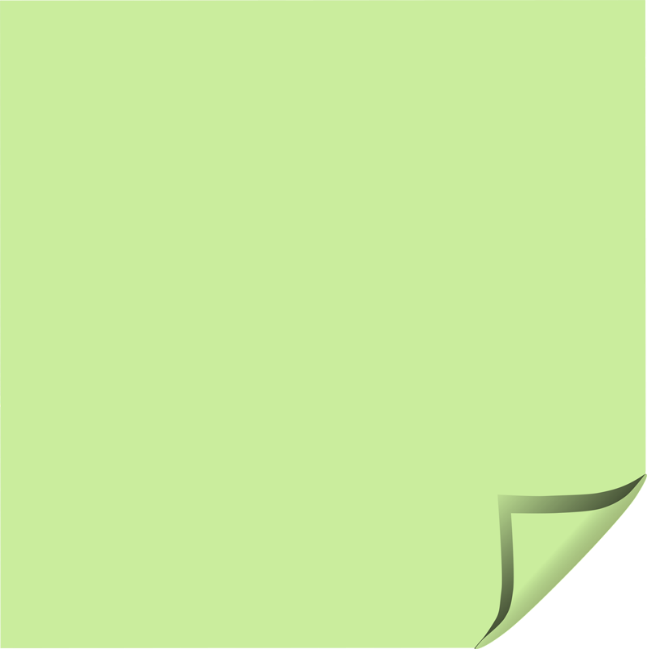 ما اود ان اعرف عنه اكثر:
1-...
2-...
3-...
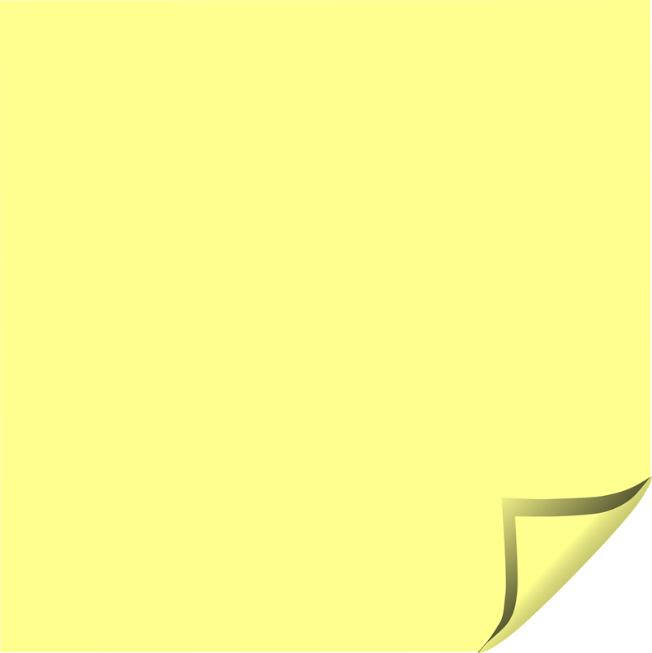 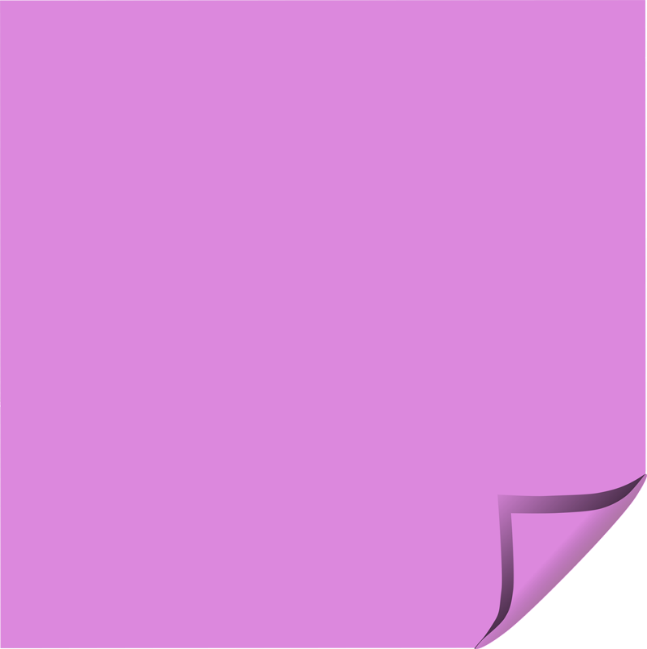 ما احببت لو تمّ تناوله:
1-...
2-...
3-...
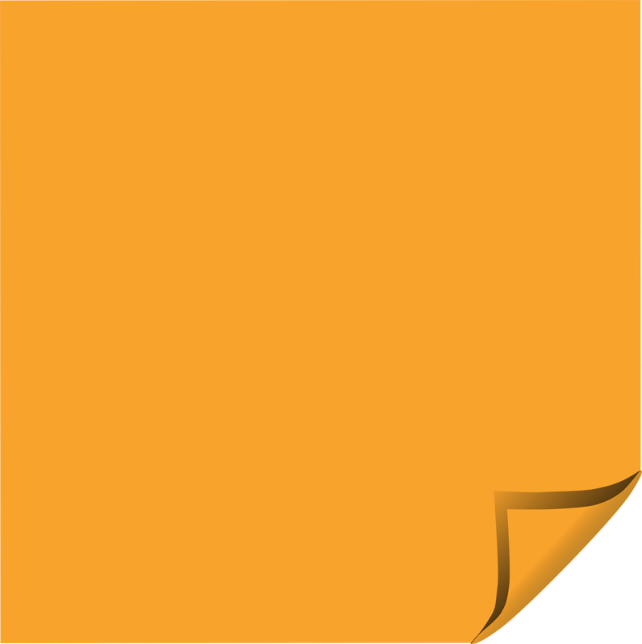 ما لم اجده مفيداً:
1-...
2-...
3-...
ما تعلمت اليوم:
1-...
2-...
3-...
https://padlet.com/ahdib/Eval_Day1
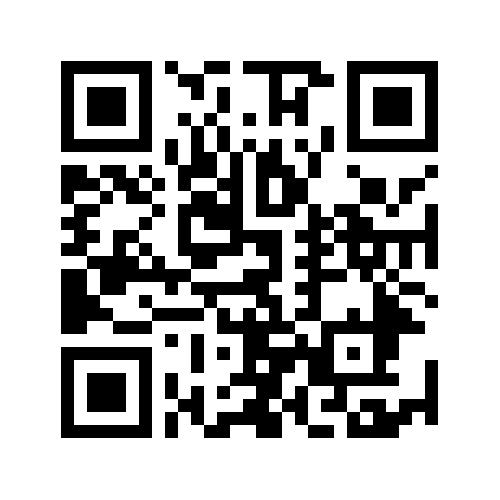 هو صورة ترمز لشيء معين... غالباً ما يكون رابط موقع انترنيت URL... نستعمل جهاز الموبايل لمسح-Scan هذا الرمز، فيقوم بتحويلنا تلقائياً الى الموقع المحدد
QR Code
التالي
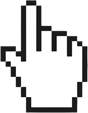 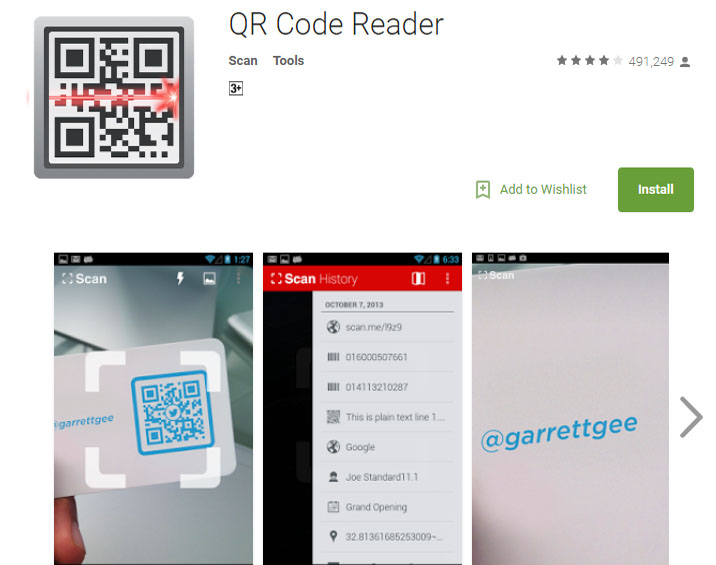 من خلال جهاز الموبايل
شغّل Google Play store لنظام Android او App store لنظام IOS
ابحث عن: QR Code Reader كما يظهر بالصورة
قمّ بتنزيله
التالي
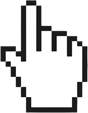 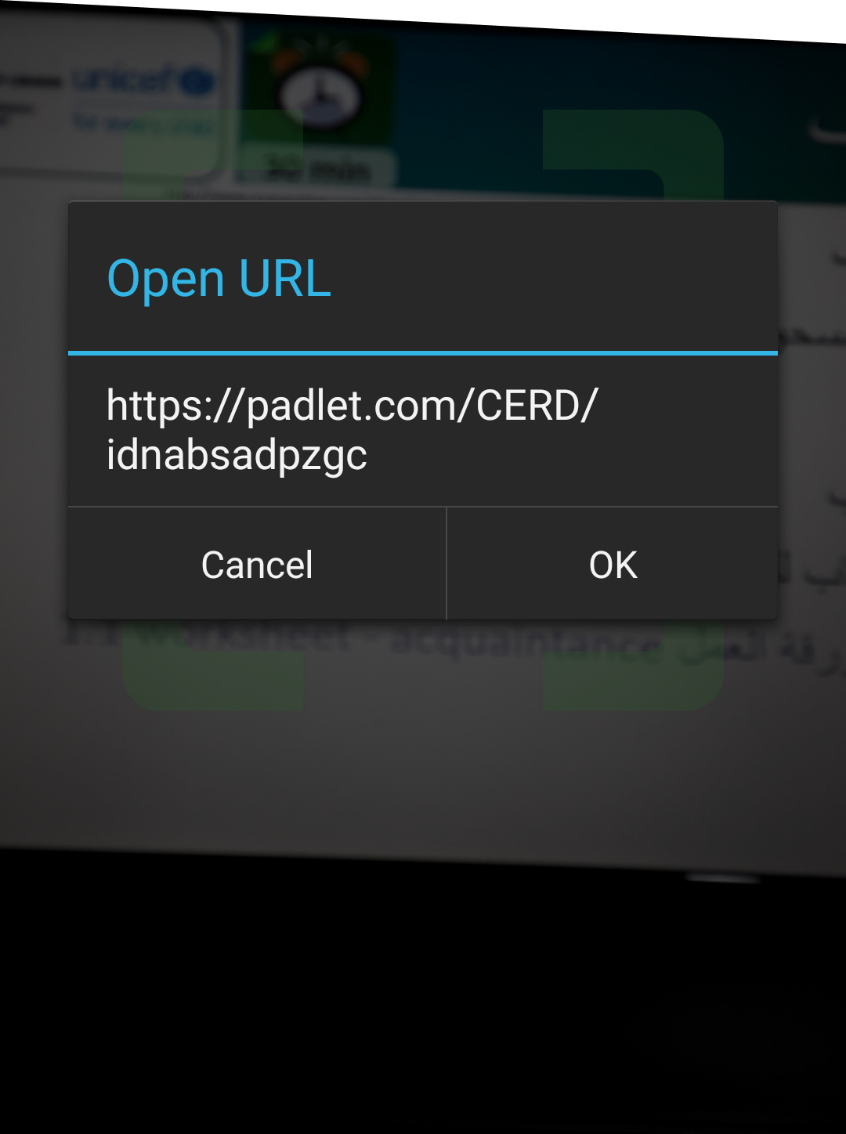 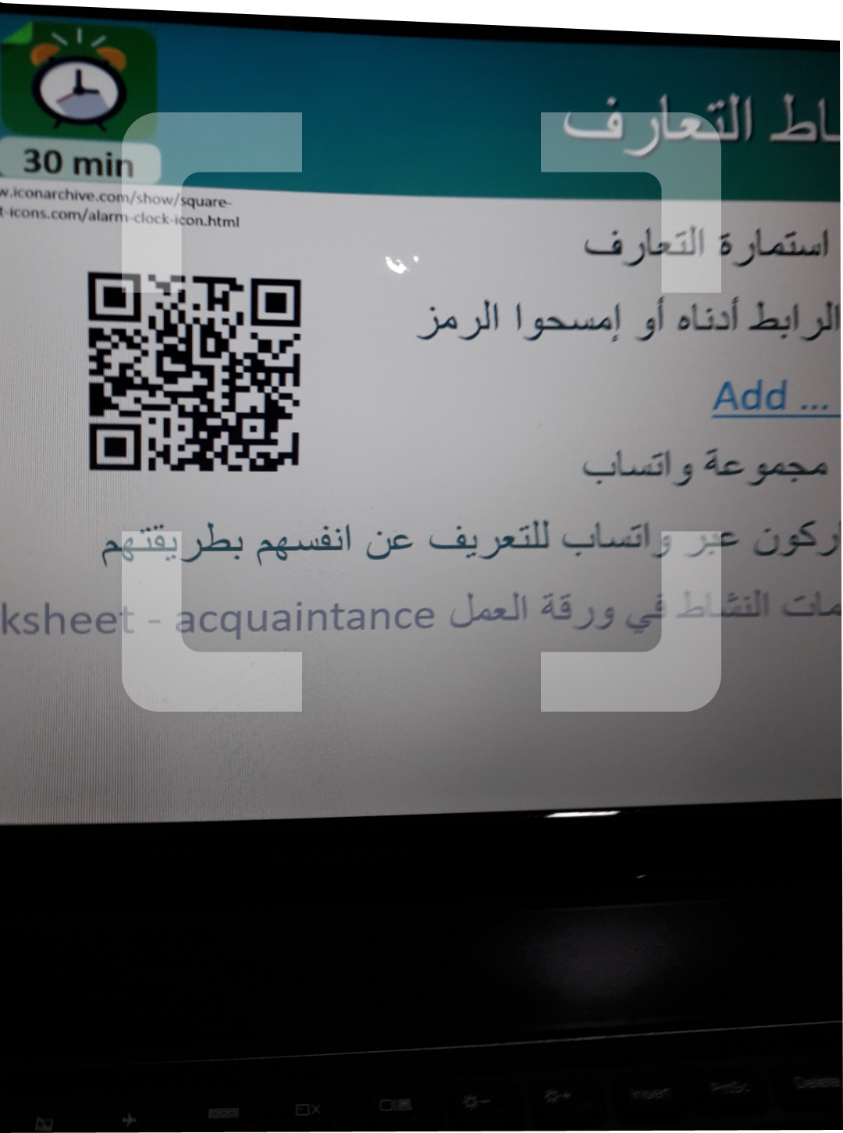 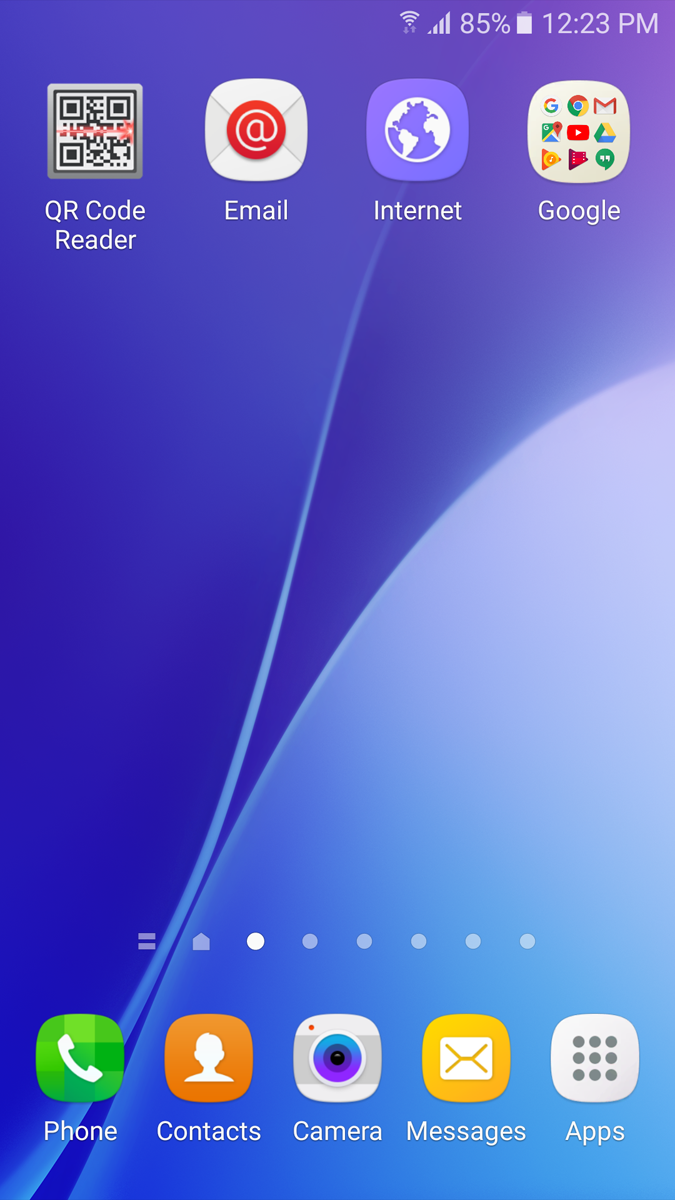 رجوع
3
2
1
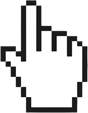 يقوم التطبيق بالتقاط الرابط تلقائيا، عندها اضغط OK
صوب اطار الكاميرا نحو الرمز
شغلّ التطبيق 
QR Code Reader